Mastering NT Greek
23.  Subjecting the Subjunctives



By Ted Hildebrandt  © 2003
Baker Academic
Warm-ups
Rapping the Lord’s Prayer
Πάτερ      ἡμῶν       ὁ    ἐν        τοῖς  οὐρανοῖς   father         our        the one    in                   heaven
 ἁγιασθήτω            τὸ  ὄνομά    σου     make holy                   name        your 
 ἐλθέτω            ἡ βασιλεία    σου     let come            kingdom        your 
 γενηθήτω    τὸ    θέλημά         σου,      let be                            will           your
Rapping the Lord’s Prayer
ὡς   ἐν    οὐρανῷ  καὶ   ἐπὶ   γῆς·    as       in            heaven          also      on       earth
  τὸν     ἄρτον      ἥμῶν    τὸν     the       bread            our 
    ἐπιούσιον      δὸς    ἡμῖν     σήμερον·            daily               give        us               today
Rapping the Lord’s Prayer
καὶ   ἄφες  ἡμῖν  τὰ  ὀφειλήματα ἡμῶν    and    forgive       us          trespasses         our
    ὡς    καὶ     ἡμεῖς    ἀφήκαμεν        as     also         we        have forgiven 
    τοῖς         ὀφειλέταις      ἡμῶν      the ones         trespassing            us
Rapping the Lord’s Prayer
καὶ         μὴ   εἰσενέγκῃς    ἡμᾶς    and         do not        lead                     us                                          εἰς       πειρασμόν                     into           temptation   ἀλλὰ     ῥῦσαι     ἡμᾶς       ἀπὸ       but            deliver           us             from              τοῦ    πονηροῦ                             the evil one
2-1-2 Paradigms - Chant this
2                     1                     2
λόγος            γραφή              ἱερόν
λόγου            γραφῆς            ἱεροῦ 
λόγῳ             γραφῇ              ἱερῷ
λόγον            γραφήν            ἱερόν 
λόγοι             γραφαί            ἱερά 
λόγων           γραφῶν            ἱερῶν 
λόγοις           γραφαῖς           ἱεροῖς
λόγους          γραφάς             ἱερά
3rd Declension Chantables
χαρίς   ὄνομα,   πίστις 
χάρις                ὄνομα                     πίστις 
χάριτος            ὀνόματος                πίστεως  
χάριτι               ὀνόματι                  πίστει
χάριτα               ὄνομα                    πίστιν
χάριτες              ὀνόματα                πίστεις
χαρίτων             ὀνομάτων             πίστεων
χάρισι(ν)           ὀνόμασι(ν)            πίστεσι(ν)
χάριτας             ὀνόματα                πίστεις
PAI Verb Chant
λύω			λύομεν 
λύεις			λύετε
λύει			λύουσι(ν)
The "is" verb PAI  -- εἰμί
εἰμί                       	ἐσμέν  εἶ                    		ἐστέ     ἐστί(ν)       		εἰσί(ν)
Imperfect εἰμί
ἤμην                              	ἦμενἦς                                  	ἦτε ἦν                                   	ἦσαν
Person Personal Pronoun Chant
Singular                          Plural
Nom.   ἐγώ           σύ          	ἡμεῖς
Gen.    μου           σου          	ἡμῶν Dat.     μοι            σοι            	ἡμῖν    Acc.     με             σε             	ἡμάς   
αὐτός, αὐτη, αὐτό (he, she, it)
Present Middle/Passive Indicative
λύομαι,                 -ομεθα            -ῃ,               -εσθε            -εται,          -ονται
I am loosed/am being loosed
I loose myself/am loosing [for myself]
Shape of the Future in Greek
λύσω                        λύσομενI will loose                         We will loose
λύσεις                      λύσετεYou will loose                    You all will loose
λύσει                        λύσουσι(ν)S/he/it will loose                They will loose
Chant this one
Future Middle Paradigm
λύσομαι                     	          -όμεθα              -ῃ                             	  -εσθε              -εται                 		  -ονται
I will loose (for myself)                 We will loose (for ourselves) …
Demonstrative and Relative Pronouns Summary
ἐκεῖνος,      ἐκείνη,        ἐκεῖνο  = that
 οὗτος,        αὕτη,          τοῦτοτούτου,       ταύτης,       τούτου = this
 ὅς         ἥ         ὅ      = Relative (who, which) οὗ        ἧς       οὗ
Imperfect Active Paradigm of λύω
Chant:     ἐλυον,  ν,  ς,   ε,     μεν,   τε,  ν    I was loosing, …
Imperfect Middle/Passive (IM/PI)
Chant:    ἐλυόμην                  ου,  ετο,     ομεθα,  εσθε,  οντο
I was being loosed
Second Aorist Active Chant
ἔλαβον             ν,   σ,    ε,   μεν,    τε,    ν
Second Aorist Middle Chant
ἐγενόμην            -ου,  -ετο,     -ομεθα,  -εσθε,  -οντο
Aorist Stem Changes -- 8 to know
ἔρχομαι  ==  ἦλθον   (I came, went) 
βλέπω  ==  εἶδον  (I saw) 
λέγω  ==  εἶπον  (I said)  
γίνομαι  ==  ἐγενόμην  (I became) 
γινώσκω == ἔγνων  (I knew)
ἔχω ==  ἔσχον  ( I had)  
λαμβάνω ==  ἔλαβον  (I took) 
εὑρίσκω  ==  εὗρον  (I found)
1st Aorist Active Paradigm
Learn:  ἔλυσα:  I loosed…           --,  ς,  ε,       μεν,   τε,   ν
1st Aorist Middle Paradigm
Learn:  ἐλυσάμην:  I loosed for myself  -ω,  -ατο,    -αμεθα,  -ασθε,  -αντο
Chanting the Present Particple Chant
Present  Active:  ptc = participle 
Nom.       λύων            λύουσα         λῦονGen.        λύοντος        λύουσης       λύοντος
Present  Middle/Passive
Nom.       λυόμενος        λυομένη         λυόμενονGen.        λυομένου        λυομένης       λυομένου
Aorist Participle Chant
First Aorist Active    3-1-3 (chant)
Nom.     λύσας            λύσασα         λύσανGen.      λύσαντος     λυσάσης        λύσαντος
Nom.    λυθείς           λυθεῖσα         λυθένGen.     λυθέντος      λυθείσης        λυθέντος

First Aorist Middle    2-1-2 (non-chant)
Nom.    λυσάμενος      λυσαμένη       λυσάμενονGen.     λυσαμένου     λυσαμένης     λυσαμένου
Perfect Participle Chant
Perfect  Active  Participles (know these) 
         3         	     1     		     3   λελυκώς 	λελυκυῖα 		λελυκός    λελυκότος	λελυκυίας 	λελυκότος
Perfect  Middle/Passives Participles   
	        2                    1                            2     λελυμένος	        λελυμένη      λελυμένον     λελυμένου         λελυμένης     λελυμένου
Infinitive Endings to Chant
λύειν  (to loose)
Present:              ειν       εσθαι    
Second Aorist:   εῖν       εσθαι           ῆναι   
First Aorist:       αι        ασθαι           ῆναι   
Perfect:              ναι       σθαι 
Hint:  often when seeing an "αι" on the end of a verb suspect an infinitive.
Subjunctives
Introduction
Verbal Moods:  Indicative, Subjunctive, Imperative, Optative
Indicative:  statement portrayed as fact mood
King Kong climbed the Empire State building. [Zach shot the ball.]
Subjunctive:  possibility "may" or “might”, contingency, doubt, uncertaintyoften by reason of futurity
Zach may shoot the ball.
Introduction
Imperative:  command (expectation)
Zach, shoot the ball!
Optative:  hoped for, wish
Oh that Zach would shoot the ball.
Subjunctives
Tense:  only in present and aorist    [οἰδά (Perf.) will appear in the    Subjunctive but its rare.]
Aspect not tense:  
Present: In progress, unfolding, immediacy, details, foregrounded 
Aorist: Whole/complete/background 
Time of subjunctive dependent on main verb or context (temporal particles)
Form
Uses primary endings:   
Active:     ω,  εις,  ει,  ομεν...
Passive:   μαι,  ῃ,  εται,  ομεθα ...
The trick:  the connecting vowel is lengthened ο to ω; ε to η
Present:   λυ + ω + μεν = λύωμεν
we may continue to loose
Aorist:     λυ  + σ +  ω  +  μεν =  λύσωμεν
we may loose
Present Active (process, immediacy, foregrounding)
Active   Singular          Plural
          1   λύω                λύωμεν          2   λύῃς               λύητε           3   λύῃ                 λύωσι(ν) 
I may continue loosing (may be loosing)You may continue loosing
Present Mid/Passive (process, immediacy, foregrounding)
Mid/Pas    Singular           Plural
          1   λύωμαι             λυώμεθα          2   λύῃ                   λύησθε          3   λύηται              λύωνται  
I may continue to be loosedYou may continue to be loosed
Aorist Active (whole, complete, background)
Active   Singular              Plural
          1   λύσω                 λύσωμεν          2   λύσῃς                λύσητε           3   λύσῃ                 λύσωσι(ν) 
I may looseYou may loose
Compare future form.  What is relation of subj. and future?
Aorist Middle (whole, complete, background)
Mid        Singular                Plural
          1   λύσωμαι              λυσώμεθα          2   λύσῃ                    λύσησθε          3   λύσηται               λύσωνται 
I may loose (myself)You may loose (yourself)
Aorist Passive (whole, complete, background)
Passive  Singular            Plural
          1   λυθῶ               λυθῶμεν          2   λυθῇς              λυθῆτε           3   λυθῇ                λυθῶσι(ν) 
I may be loosedYou may be loosed
Second Aorist Active (λείπω = I leave)
Active      Singular           Plural
          1      λίπω                λίπωμεν          2      λίπῃς               λίπητε           3      λίπῃ                 λίπωσι(ν) 
I may leaveYou may leave
Subjunctivizing ei]mi<
Active       Singular            Plural
          1         ὦ                    ὦμεν          2         ἦς                   ἦτε           3         ᾖ                     ὦσι(ν) 
I may beYou may be
Subjunctive Overview
PAS λύω, λύῃς,  λύῃ,                 λύωμεν, λύητε, λύωσι(ν) 
PM/P S λύωμαι, -ῃ, ηται,                -ωμεθα, -ησθε, -ωνται
AAS λύσω, λύσῃς,  λύσῃ,           λύσωμεν, λύσητε, λύσωσι(ν)
AM S λύσωμαι, -ῃ, -ηται,                -ωμεθα, -ησθε, -ωνται 
APS λύθω, λύθῃς,  λύθῃ,         λύθωμεν, λύθητε, λύθωσι(ν)
Subjunctive Chant
PAS λύω, λύῃς,  λύῃ,                 λύωμεν, λύητε, λύωσι(ν)
PM/P S λύωμαι, -ῃ, ῃται,                -ωμεθα, -ησθε, -ωνται
Four Subjunctive Triggers
ἵνα  = in order that + Subjunctive (ὅπως)
ἐάν  = if/when + Subjunctive
ὅς ἄν  = whoever + Subjunctive
ἕως  = until + Subjunctive
Hint:  whenever you see a ἵνα look for a subjunctive following it.
Four Functions of Subjunctives
Hortatory subjunctive:  "Let us,  let me"
Requires first person:  me,  we
Let us go, let us pray
Subordinate purpose/result clause: 
in order that he might run 
Prohibitive Subjunctive
Lead us not into temptation
Four Functions of Subjunctives
Deliberative subjunctive:  rhetorical device not wanting an answer
What shall I say to you?
Four Types of Conditionals
1) Reality:  if (since) you come, then I will...
   εἰ + Indicative verb
2)  Contrary to fact:  "If you had come he would not have died (but you didn’t)"
εἰ + indicative + ἄν  + indicative
3)  Probability:  if you come then you are my friend (but you have not yet)
ἔάν  + Subjunctive
Four Types of Conditionals
4)  Possibility:  εἰ  +  Optative (if you should suffer)
Optatives
Mood of wish -- 67 in NT
Characterized by an internal addition of:          οι, αι, or ει internal connector.
γάνοιτο -- Aorist of γίνομαι -- may it be
δυναίμην -- Present dep. 1s -- Oh that I would be able to ...
ἔχοιεν  -- Present 3 Pl -- Oh that they would have
Negative Rhetorical Questions
οὐ  implies a "yes" answer Elliott, you are going to study tonight,   aren't you?  -- yes, of course 
μή implies a "no" answer (may = nay). "You are not going to study are you?    -- no most likely not
Chapter 23 Vocabulary
ἄγω 

                                                 I lead, bring
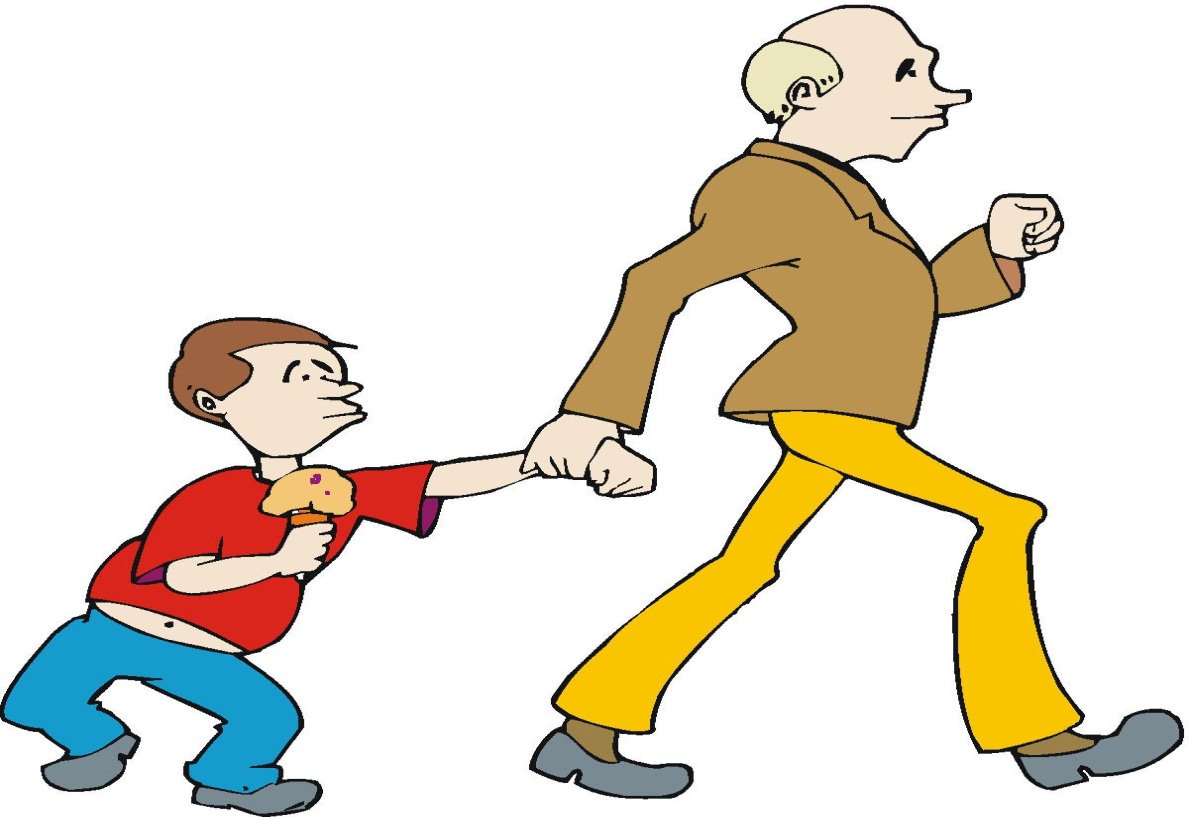 Chapter 23 Vocabulary
ἀπολύω

                                                     I set free
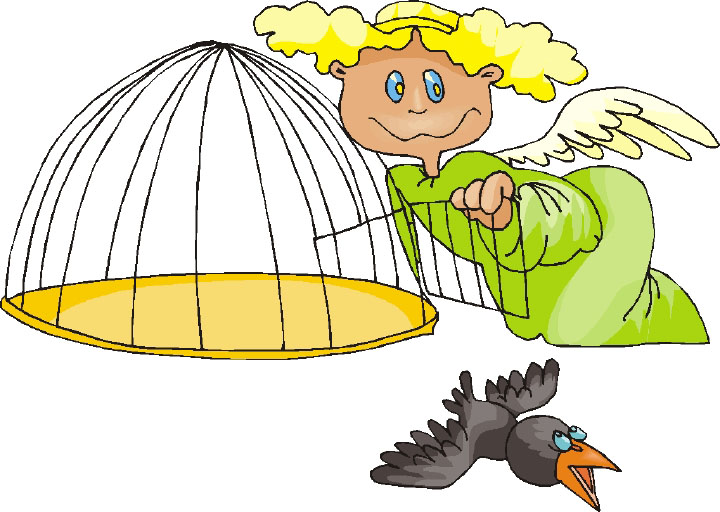 Chapter 23 Vocabulary
εἴτε  
if, whether
Chapter 23 Vocabulary
ἐντολή,  -ῆς,  ἡ 

                                           commandment
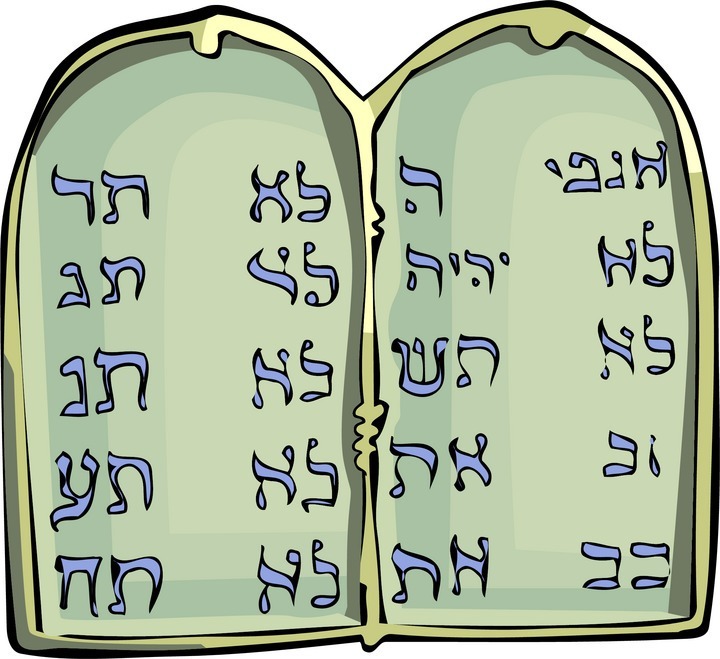 Chapter 23 Vocabulary
καρπός,  -οῦ,  ὁ 
                                                      fruit
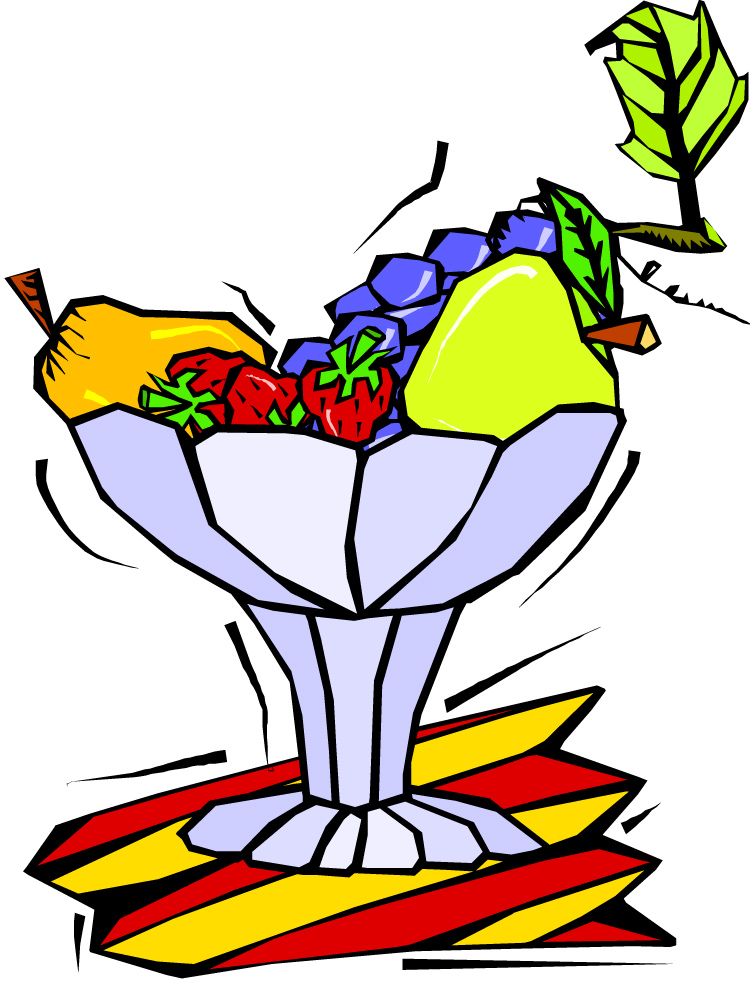 Chapter 23 Vocabulary
πιστός,  -ή,  -όν 

                                               faithful
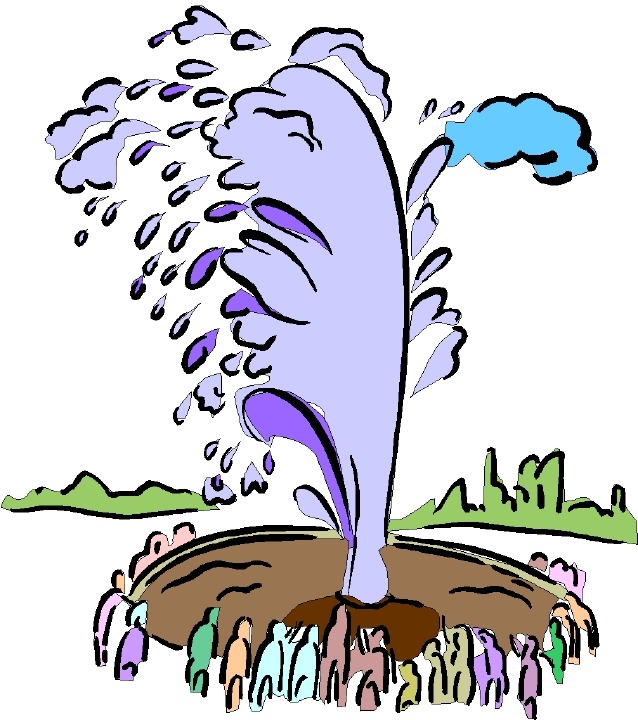 Chapter 23 Vocabulary
πρεσβύτερος,  -α,  -ον

                                                elder
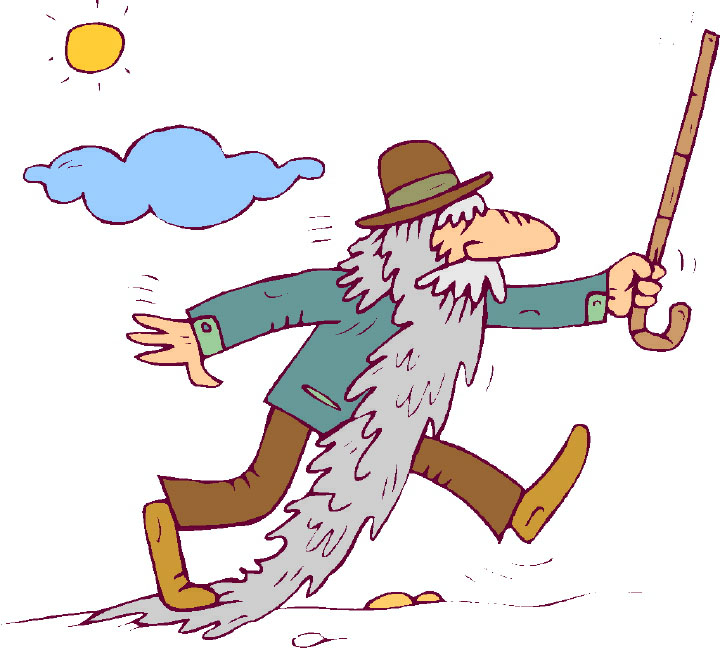 Chapter 23 Vocabulary
ῥῆμα,  -ατος,  τό 

                                              word
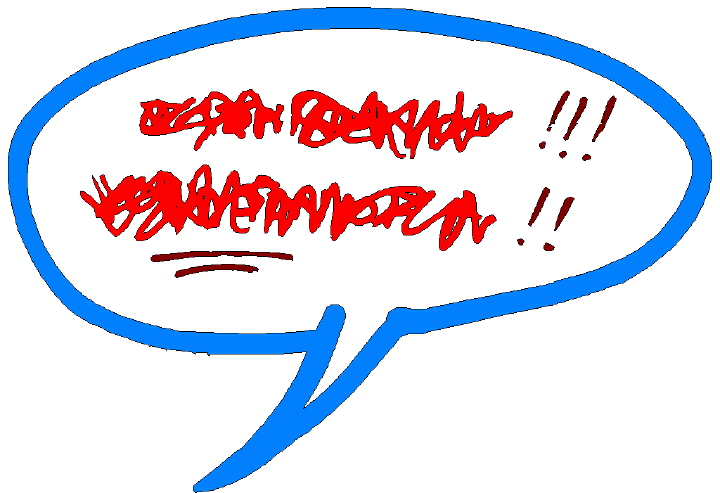 Vocabulary Ch. 23
σάββατον,  -ου, τό 

                                        Sabbath
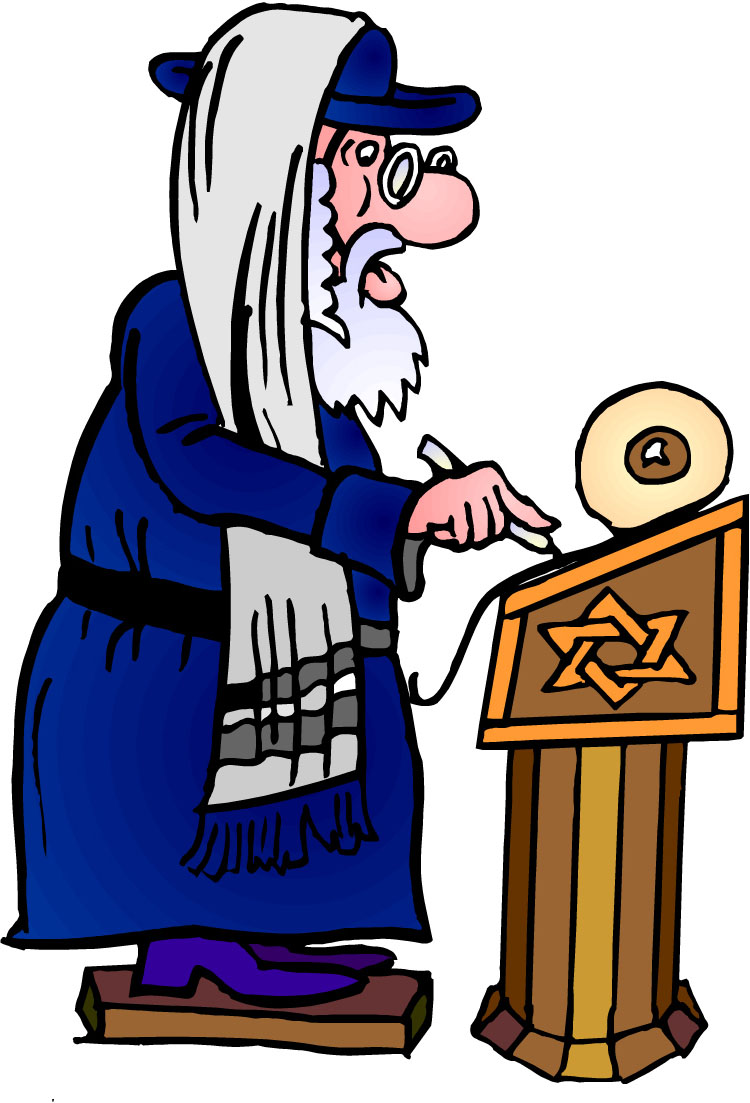 Chapter 23 Vocabulary
φέρω  

                                              I bear, carry
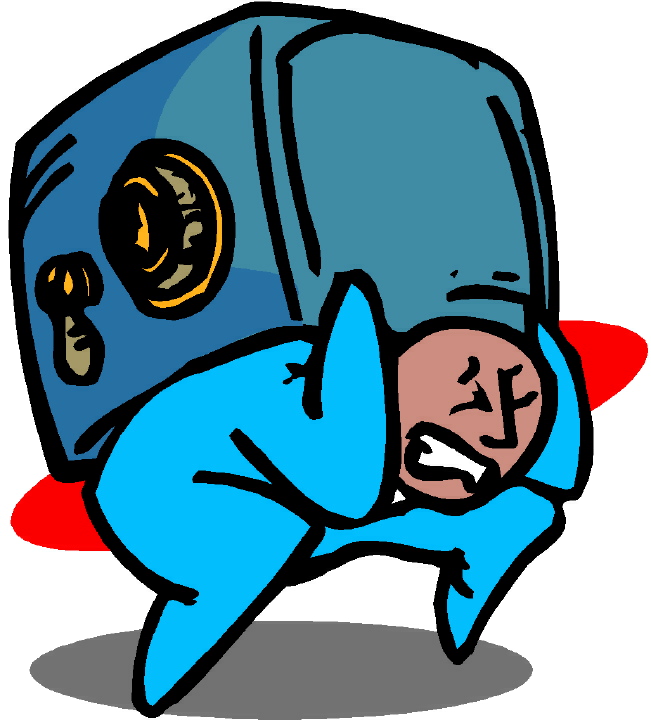 Vocabulary Review
Chapter 23 Vocabulary
ἄγω
I lead, bring
ἀπολύω 
I set free
εἴτε    
if, whether
ἐντολή,  -ῆς,  ἡ 
commandment
καρπός,  -οῦ,  ὁ 
fruit
Chapter 23 Vocabulary
πιστός,  -ή,  -όν
faithful
πρεσβύτερος,  -α,  -ον
elder
ῥῆμα,  -ατος,  τό 
word
σάββατον,  -ου, τό 
Sabbath
φέρω  
I bear, carry
Chapter 22 Vocabulary
αἰτέω 
I ask
αἰώνιος,  -ον 
eternal
ἀποκτείνω  
I kill
κεφαλή,  -ῆς,  ἡ 
head
πίνω   
I drink
Chapter 22 Vocabulary
πλοῖον,  -ου,  τό  
boat
πῦρ,  -ός,  τό  
fire
τηρέω 
I keep, guard
ὕδωρ,  -ατος,  τό  
water
χαίρω   
I rejoice
Chapter 21 Vocabulary
ἀνοίγω   
I open 
βαπτίζω     
I baptize
εὐαγγέλιον,  -ου,  τό    
gospel 
μαρτυρέω     
I witness 
πέμπω     
I send
Chapter 21 Vocabulary
προνηρός,  -ά,  -όν     
evil, bad 
πρόσωπον,  -ου,  τό    
face 
σημεῖον,  -ου,  τό    
sign, miracle
στόμα,  -ατος,  τό    
mouth 
ὑπάγω   
I go away
Chapter 20 Vocabulary
ἀναβαίνω
I go up  
ἄρχω
I rule,  begin (in mid.) 
ἕκαστος,  -η,  -ον  
each, every 
ἐκβάλλω 
I drive out 
κἀγώ   
and I, but I
Chapter 20 Vocabulary
καταβαίνω   
I go down 
μᾶλλον   
more, rather 
μήτηρ,  -ός,  ἡ 
mother 
ὅπου  
where, since 
ὥστε 
therefore, so that
Chapter 19 Vocabulary
ἀκολουθέω         
I follow 
ἐνώπιον         
before 
θάλασσα,  -ης, ἡ         
sea,  lake
κάθημαι         
I sit 
καιρός,  -οῦ,  ὁ          
time
Chapter 19 Vocabulary
οὔτε           
and not, nor, neither 
πίπτω           
I fall 
πούς,  ποδός,  ὁ          
foot 
προσέρχομαι         
I come/go to 
προσεύχομαι           
I pray
Chapter 18 Vocabulary
genna<w  
        I beget  
dikaiosu<nh,  -hj,  h[  
        righteousness
e]a<n  
        if, when  
ei]rh<nh,  -hj,  h[   
       peace  
oi#da  
       I know
Chapter 18 Vocabulary
oi]ki<a,  -aj,  h[   
       house  
o[ra<w  
       I see  
peripate<w  
       I walk  
pw?j   
       how?  
fobe<omai  
       I fear
Chapter 17 Vocabulary
εἰ                  	
if, that 
ἐσθίω          	
I eat 
ζάω              	
I live 
ζητέω         	
I seek 
ἤ                 	
or, either
Chapter 17 Vocabulary
καλέω                  	
I call 
λαλέω                 	
I speak, say 
παρακαλέω       	
I urge, exhort 
πληρόω              	
I fill, complete 
ποιέω                   	
I do, make
Chapter 16  Vocabulary
αἰων, -ῶνος, ὁ 
Age, eternity 
ἀλλήλων
one another  
ἀριερεύς, -έως, ὁ 
High priest
γυνή,  -αικός,  ἡ
woman 
δύναμαι
I can, am able
Chapter 16  Vocabulary
ἔθνος, -ους, τό 
nation   
ὅσος, -η, -ον   
as great as  
πόλις,  -εως,  ἡ 
city 
τέ   
And, and so
χείρ,  χειρός,  ἡ    
hand
Chapter 15  Vocabulary
ἄλλος,  -η,  -ο
other 
ἄρτος,  -ου,  ὁ
bread 
δεῖ 
it is necessary
ἐξουσία,  -ας,  ἡ
authority 
ἕτερος,  -α,  -ον
different
Chapter 15  Vocabulary
ἔτι
yet, still 
ὀφθαλμός,  -οῦ,  ὁ  
eye 
τέκνον,  -ου,  τό
child 
τόπος,  -ου,  ὁ 
place 
φῶς,  φωτός,  τό   
light
Chapter 14  Vocabulary
αἷμα,  -ματος,  τό    
blood 
αἴρω    			
I raise,  take up 
διδάσκω    		
I teach 
ἴδιος,  -α,  -ον  	
one's own 
καλός,  -ή,  -όν  	
good
Chapter 14 Vocabulary
μέλλω  			  
I am about to, intend 
ὁδός,  -οῦ,  ἡ   		
way 
πολύς,  πολλή,  πολύ  	
much, many 
σῶμα,  -ματος,  τό    	
body 
ψυχή,  -ῆς,  ἡ    		
soul, life
Chapter 13  Vocabulary
ἀνήρ,  ἀνδρός,  ὁ               
man, husband
βασιλεύς,  -ἐως, ὁ              
king
δύναμις,  -εως,  ἡ              
power, miracle
ὄνομα, -ματος,  τό             
name
πᾶς,  πᾶσα,  πᾶν               
each, every, all
Chapter 13  Vocabulary
πατήρ,  πατρός,  ὁ          
father
πιστις,  πίστεως,  ἡ      
faith, belief
πνεῦμα,  -ατος, τό          
spirit, wind
σάρξ,  σαρκός,  ἡ           
flesh, body
χάρις,  -ιτος,  ἡ              
grace, kindness
Chapter 12 Vocabulary
ἀποθνῄσκω      	
I die 
ἐκεῖ 
 there 
ἕως
until 
ἰδού  
behold
Chapter 12 Vocabulary
ἵνα                          	
 	in order that, that 
Ἰωάννης,  -ου,  ὁ   
John 
μέν 
on the one hand, indeed 
ὅλος, -η, -ον
whole, entire
Chapter 12 Vocabulary
ὅτε              
when 
σύν
with
Chapter 11 Vocabulary
ἀπέρχομαι              	
 I go away, leave 
ἐκεῖνος                     	
that 
Ἰουδαῖος,  -α,  -ον   	
Jewish 
καθώς                       	
as, just as
Chapter 11 Vocabulary
ὅς,  ἥ,  ὅ                    	
who, which 
ὅταν                          	
when 
πάλιν                            	
again 
οὗτος, αὗτη,  τοῦτο  	
this
Chapter 11 Vocabulary
Πέτρος,  -ου,  ὁ          	
Peter 
ὑπέρ                             	  
for, about (gen.) 
above, beyond (acc.)
Chapter 11 Vocabulary
ὑπέρ                             	  
for, about (gen.) 
above, beyond (acc.)
Vocabulary Ch. 10
life 
ζωή,  -ῆς,  ἡ               
 death
θάνατος,  -ου,  ὁ       
 I judge
κρίνω                          
 I remain
μένω                           
 only, alone
μόνος,  -η,  -ον
Vocabulary Ch. 10
now 
νῦν                       
and not,  nor
οὐδέ                      
Paul
Παῦλος              
I save
σῴζω                  
then
τότε
Vocabulary Ch. 9
I answer 
ἀποκρίνομαι         
I send 
ἀποστέλλω            
I throw
 βάλλω                     
I become
 γίνομαι                    
I come in 
εἰσέρχομαι
Vocabulary Ch. 9
I go out 
ἐξέρχομαι           
I come/go
 ἔρχομαι               
I wish
 θέλω                     
thus, so
 οὕτως                   
I go
 πορεύομαι
Vocabulary Ch. 8
he/she/it 
αὐτός,  -ή,  -ό       
land, earth, region 
γῆ,  -ῆς,  ἡ            
I, we
ἐγώ,  ἡμεῖς           
day
ἡμέρα,  -ας,  ἡ       
that, so that
ὅτι
Vocabulary Ch. 8
so, then, therefore 
οὖν                          
crowd
ὄχλος,  -ου, ὁ        
from
παρά   (with Gen.)                    
 beside, with
παρά   (with Dat.)
alongside, beside
παρά    (with Acc.)
Vocabulary Ch. 8
you / you (pl)
σύ  /  ὑμεῖς     
by, at the hands of 
ὑπό    (with Gen.)               
under, below
ὑπό    (with Acc.)
Vocabulary -- Ch. 7
good 
ἀγαθός,  -ή,  -όν     	
Holy
ἅγιος,  -α,  -ον        
righteous 
δίκαιοις,  -α,  -ον
Vocabulary – Ch. 7
I am 
εἰμί                                	
Jewish, a Jew 
Ἰουδαῖος,  -α,  -ον    	
Great
μέγας,  μεγάλη,  μέγα
Vocabulary -- Ch. 7
dead 
νεκρός,  -ά,  -όν
no, not 
οὐ,  οὐκ,  οὐχ
first 
πρῶτος,  -η,  -ον
voice   
φωνή,  -ῆς,  ἡ
Chapter 6 Vocabulary
ἀπό (Gen.) 
from
διά  (Gen.) 
through 
διά (Acc.) 
on account of
εἰς  (Acc.) 
into
Chapter 6 Vocabulary
ἐκ  (Gen.) 
out of, from
ἐν  (Dat.) 
in
ἐπί  (Gen.) 
on, over
ἐπί (Dat.) 
on, at, against, on the basis of
Chapter 6 Vocabulary
ἐπί  (Acc.) 
on, to, toward, against
κατά (Gen.) 
down, against
κατά  (Acc.) 
according to
μετά  (Gen.) 
with
Chapter 6 Vocabulary
μετά  (Acc.) 
after, behind
περί  (Gen.) 
about, concerning
περί   (Acc.) 
around, near
πρός (Acc.) 
to
Ch. 5 -- Vocabulary
love
ἀγάπη,  -ης,  ἡ         
truth
ἀλήθεια,  -ας, ἡ        
sin
ἁμαρτία,  -ας, ἡ       
kingdom
βασιλεία,  -ας, ἡ      
writing, Scripture
γραφή, -ῆς,  ἡ
Ch. 5 -- Vocabulary
I raise up
ἐγείρω                       
assembly, church
ἐκκλησία,  -ας,  ἡ   
work
ἔργον, -ου, τό          
disciple
μαθητής,  -οῦ,  ὁ     
Hour
ὥρα,  -ας,  ἡ
Ch. 4 -- Vocabulary
I love
ἀγαπάω                 
I write
γράφω                  
but, and
δέ                             
servant, slave
δοῦλος, -ου, ὁ        
I find
εὑρίσκω
Ch. 4 -- Vocabulary
temple
 ἱερόν, -οῦ, τό                    
People
λαός, -οῦ, ὁ           
 law 
νόμος, -ου, ὁ       
house 
οἶκος, -ου, ὁ         
as, about, how 
ὡς
Ch. 3 -- Vocabulary
but, yet
ἀλλἀ  
apostle, sent one 
ἀπόστολος, -ου, ὁ 
I see
βλέπω  
for, then 
γάρ 
I know 
 γινώσκω
Ch. 3 -- Vocabulary
Jesus
 Ἰησοῦς, -οῦ, ὁ  
I take, receive
λαμβάνω
I loose
λύω   
heaven
οὐρανός, -οῦ, ὁ  
I believe
πιστεύω
Ch. 2 -- Vocabulary
brother 
ἀδελφός, -οῦ, ὁ 
I hear, obey 
ἀκούω
glory, fame 
δόξα, -ης, ἡ   
I have 
ἔχω 
world 
κόσμος, -ου, ὁ
Ch. 2 -- Vocabulary
Lord, sir
κύριος, -ου, ὁ  
word
λόγος, -ου, ὁ 
Peter
Πἑτρος, -ου, ὁ 
son
υἱός, -οῦ, ὁ  
Pharisee 
Φαρισαῖος, -ου, ὁ
Ch. 1 -- Vocabulary
angel, messenger 
ἄγγελος, -ου, ὁ 
verily, truly 
ἀμήν  
man, humankind 
ἄνθρωπος, -ου, ὁ   
 I 
 ἐγώ  
God 
θεός, -οῦ, ὁ
Ch. 1 -- Vocabulary
and, also, even
καί  
heart 
καρδία, -ας, ἡ
 I say                
λέγω  
prophet 
προφήτης, -ου, ὁ 
Christ, Messiah 
Χριστός, -οῦ, ὁ
In Order Vocabulary Review
Ch. 1 -- Vocabulary
angel, messenger 
ἄγγελος, -ου, ὁ 
verily, truly 
ἀμήν  
man, humankind 
ἄνθρωπος, -ου, ὁ   
 I 
 ἐγώ  
God 
θεός, -οῦ, ὁ
Ch. 1 -- Vocabulary
and, also, even
καί  
heart 
καρδία, -ας, ἡ
 I say                
λέγω  
prophet 
προφήτης, -ου, ὁ 
Christ, Messiah 
Χριστός, -οῦ, ὁ
Ch. 2 -- Vocabulary
brother 
ἀδελφός, -οῦ, ὁ 
I hear, obey 
ἀκούω
glory, fame 
δόξα, -ης, ἡ   
I have 
ἔχω 
world 
κόσμος, -ου, ὁ
Ch. 2 -- Vocabulary
Lord, sir
κύριος, -ου, ὁ  
word
λόγος, -ου, ὁ 
Peter
Πἑτρος, -ου, ὁ 
son
υἱός, -οῦ, ὁ  
Pharisee 
Φαρισαῖος, -ου, ὁ
Ch. 3 -- Vocabulary
but, yet
ἀλλἀ  
apostle, sent one 
ἀπόστολος, -ου, ὁ 
I see
βλέπω  
for, then 
γάρ 
I know 
 γινώσκω
Ch. 3 -- Vocabulary
Jesus
 Ἰησοῦς, -οῦ, ὁ  
I take, receive
λαμβάνω
I loose
λύω   
heaven
οὐρανός, -οῦ, ὁ  
I believe
πιστεύω
Ch. 4 -- Vocabulary
I love
ἀγαπάω                 
I write
γράφω                  
but, and
δέ                             
servant, slave
δοῦλος, -ου, ὁ        
I find
εὑρίσκω
Ch. 4 -- Vocabulary
temple
 ἱερόν, -οῦ, τό                    
People
λαός, -οῦ, ὁ           
 law 
νόμος, -ου, ὁ       
house 
οἶκος, -ου, ὁ         
as, about, how 
ὡς
Ch. 5 -- Vocabulary
love
ἀγάπη,  -ης,  ἡ         
truth
ἀλήθεια,  -ας, ἡ        
sin
ἁμαρτία,  -ας, ἡ       
kingdom
βασιλεία,  -ας, ἡ      
writing, Scripture
γραφή, -ῆς,  ἡ
Ch. 5 -- Vocabulary
I raise up
ἐγείρω                       
assembly, church
ἐκκλησία,  -ας,  ἡ   
work
ἔργον, -ου, τό          
disciple
μαθητής,  -οῦ,  ὁ     
Hour
ὥρα,  -ας,  ἡ
Chapter 6 Vocabulary
ἀπό (Gen.) 
from
διά  (Gen.) 
through 
διά (Acc.) 
on account of
εἰς  (Acc.) 
into
Chapter 6 Vocabulary
ἐκ  (Gen.) 
out of, from
ἐν  (Dat.) 
in
ἐπί  (Gen.) 
on, over
ἐπί (Dat.) 
on, at, against, on the basis of
Chapter 6 Vocabulary
ἐπί  (Acc.) 
on, to, toward, against
κατά (Gen.) 
down, against
κατά  (Acc.) 
according to
μετά  (Gen.) 
with
Chapter 6 Vocabulary
μετά  (Acc.) 
after, behind
περί  (Gen.) 
about, concerning
περί   (Acc.) 
around, near
πρός (Acc.) 
to
Vocabulary -- Ch. 7
good 
ἀγαθός,  -ή,  -όν     	
Holy
ἅγιος,  -α,  -ον        
righteous 
δίκαιοις,  -α,  -ον
Vocabulary – Ch. 7
I am 
εἰμί                                	
Jewish, a Jew 
Ἰουδαῖος,  -α,  -ον    	
Great
μέγας,  μεγάλη,  μέγα
Vocabulary -- Ch. 7
dead 
νεκρός,  -ά,  -όν
no, not 
οὐ,  οὐκ,  οὐχ
first 
πρῶτος,  -η,  -ον
voice   
φωνή,  -ῆς,  ἡ
Vocabulary Ch. 8
he/she/it 
αὐτός,  -ή,  -ό       
land, earth, region 
γῆ,  -ῆς,  ἡ            
I, we
ἐγώ,  ἡμεῖς           
day
ἡμέρα,  -ας,  ἡ       
that, so that
ὅτι
Vocabulary Ch. 8
so, then, therefore 
οὖν                          
crowd
ὄχλος,  -ου, ὁ        
from
παρά   (with Gen.)                    
 beside, with
παρά   (with Dat.)
alongside, beside
παρά    (with Acc.)
Vocabulary Ch. 8
you / you (pl)
σύ  /  ὑμεῖς     
by, at the hands of 
ὑπό    (with Gen.)               
under, below
ὑπό    (with Acc.)
Vocabulary Ch. 9
I answer 
ἀποκρίνομαι         
I send 
ἀποστέλλω            
I throw
 βάλλω                     
I become
 γίνομαι                    
I come in 
εἰσέρχομαι
Vocabulary Ch. 9
I go out 
ἐξέρχομαι           
I come/go
 ἔρχομαι               
I wish
 θέλω                     
thus, so
 οὕτως                   
I go
 πορεύομαι
Vocabulary Ch. 10
life 
ζωή,  -ῆς,  ἡ               
 death
θάνατος,  -ου,  ὁ       
 I judge
κρίνω                          
 I remain
μένω                           
 only, alone
μόνος,  -η,  -ον
Vocabulary Ch. 10
now 
νῦν                       
and not,  nor
οὐδέ                      
Paul
Παῦλος              
I save
σῴζω                  
then
τότε
Chapter 11 Vocabulary
ἀπέρχομαι              	
 I go away, leave 
ἐκεῖνος                     	
that 
Ἰουδαῖος,  -α,  -ον   	
Jewish 
καθώς                       	
as, just as
Chapter 11 Vocabulary
ὅς,  ἥ,  ὅ                    	
who, which 
ὅταν                          	
when 
πάλιν                            	
again 
οὗτος, αὗτη,  τοῦτο  	
this
Chapter 11 Vocabulary
Πέτρος,  -ου,  ὁ          	
Peter 
ὑπέρ                             	  
for, about (gen.) 
above, beyond (acc.)
Chapter 11 Vocabulary
ὑπέρ                             	  
for, about (gen.) 
above, beyond (acc.)
Chapter 12 Vocabulary
ἀποθνῄσκω      	
I die 
ἐκεῖ 
 there 
ἕως
until 
ἰδού  
behold
Chapter 12 Vocabulary
ἵνα                          	
 	in order that, that 
Ἰωάννης,  -ου,  ὁ   
John 
μέν 
on the one hand, indeed 
ὅλος, -η, -ον
whole, entire
Chapter 12 Vocabulary
ὅτε              
when 
σύν
with
Chapter 13  Vocabulary
ἀνήρ,  ἀνδρός,  ὁ               
man, husband
βασιλεύς,  -ἐως, ὁ              
king
δύναμις,  -εως,  ἡ              
power, miracle
ὄνομα, -ματος,  τό             
name
πᾶς,  πᾶσα,  πᾶν               
each, every, all
Chapter 13  Vocabulary
πατήρ,  πατρός,  ὁ          
father
πιστις,  πίστεως,  ἡ      
faith, belief
πνεῦμα,  -ατος, τό          
spirit, wind
σάρξ,  σαρκός,  ἡ           
flesh, body
χάρις,  -ιτος,  ἡ              
grace, kindness
Chapter 14  Vocabulary
αἷμα,  -ματος,  τό    
blood 
αἴρω    			
I raise,  take up 
διδάσκω    		
I teach 
ἴδιος,  -α,  -ον  	
one's own 
καλός,  -ή,  -όν  	
good
Chapter 14 Vocabulary
μέλλω  			  
I am about to, intend 
ὁδός,  -οῦ,  ἡ   		
way 
πολύς,  πολλή,  πολύ  	
much, many 
σῶμα,  -ματος,  τό    	
body 
ψυχή,  -ῆς,  ἡ    		
soul, life
Chapter 15  Vocabulary
ἄλλος,  -η,  -ο
other 
ἄρτος,  -ου,  ὁ
bread 
δεῖ 
it is necessary
ἐξουσία,  -ας,  ἡ
authority 
ἕτερος,  -α,  -ον
different
Chapter 15  Vocabulary
ἔτι
yet, still 
ὀφθαλμός,  -οῦ,  ὁ  
eye 
τέκνον,  -ου,  τό
child 
τόπος,  -ου,  ὁ 
place 
φῶς,  φωτός,  τό   
light
Chapter 16  Vocabulary
αἰων, -ῶνος, ὁ 
Age, eternity 
ἀλλήλων
one another  
ἀρχιερεύς, -έως, ὁ 
High priest
γυνή,  -αικός,  ἡ
woman 
δύναμαι
I can, am able
Chapter 16  Vocabulary
ἔθνος, -ους, τό 
nation   
ὅσος, -η, -ον   
as great as  
πόλις,  -εως,  ἡ 
city 
τέ   
And, and so
χείρ,  χειρός,  ἡ    
hand
Chapter 17 Vocabulary
εἰ                  	
if, that 
ἐσθίω          	
I eat 
ζάω              	
I live 
ζητέω         	
I seek 
ἤ                 	
or, either
Chapter 17 Vocabulary
καλέω                  	
I call 
λαλέω                 	
I speak, say 
παρακαλέω       	
I urge, exhort 
πληρόω              	
I fill, complete 
ποιέω                   	
I do, make
Chapter 18 Vocabulary
genna<w  
        I beget  
dikaiosu<nh,  -hj,  h[  
        righteousness
e]a<n  
        if, when  
ei]rh<nh,  -hj,  h[   
       peace  
oi#da  
       I know
Chapter 18 Vocabulary
oi]ki<a,  -aj,  h[   
       house  
o[ra<w  
       I see  
peripate<w  
       I walk  
pw?j   
       how?  
fobe<omai  
       I fear
Chapter 19 Vocabulary
ἀκολουθέω         
I follow 
ἐνώπιον         
before 
θάλασσα,  -ης, ἡ         
sea,  lake
κάθημαι         
I sit 
καιρός,  -οῦ,  ὁ          
time
Chapter 19 Vocabulary
οὔτε           
and not, nor, neither 
πίπτω           
I fall 
πούς,  ποδός,  ὁ          
foot 
προσέρχομαι         
I come/go to 
προσεύχομαι           
I pray
Body/soul; mind/brain
28  kai> mh> fobhqh?te a]po> tw?n a]pokteino<ntwn to> sw?ma th>n de> yuxh>n mh> duname<nwn a]poktei?nai: 
fobei?sqe de> ma?llon to>n duna<menon kai> yuxh>n kai> sw?ma a]pole<sai [to destroy a]pollumi] e]n gee<nn^